✠VUI HỌC KINH THÁNH✠
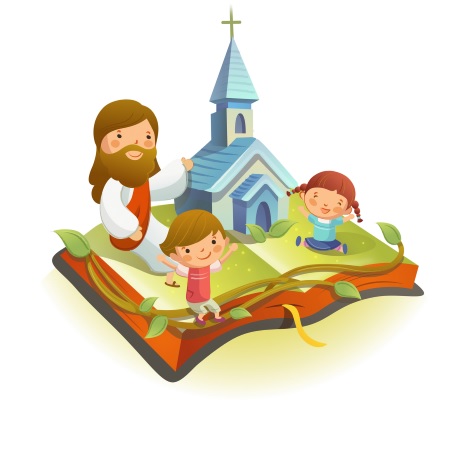 CÀNH NHO KẾT HIỆP VỚI CÂY NHO
CHÚA NHẬT V MÙA PHỤC SINH NĂM B
TIN MỪNG CHÚA GIÊ-SU KI-TÔ 
THEO THÁNH GIO-AN
Khi ấy, Đức Giê-su nói với các môn đệ rằng: “Thầy là cây nho thật, và Cha Thầy là người trồng nho.
Cành nào gắn liền với Thầy mà không sinh hoa trái, thì Người chặt đi;
còn cành nào sinh hoa trái, thì Người cắt tỉa cho nó sinh nhiều hoa trái hơn.
Anh em được thanh sạch rồi nhờ lời Thầy đã nói với anh em. Hãy ở lại trong Thầy như Thầy ở lại trong anh em.
Cũng như cành nho không thể tự mình sinh hoa trái, nếu không gắn liền với cây nho, anh em cũng thế, nếu không ở lại trong Thầy.
“Thầy là cây nho, anh em là cành. Ai ở lại trong Thầy và Thầy ở lại trong người ấy,
thì người ấy sinh nhiều hoa trái, vì không có Thầy, anh em chẳng làm gì được.
Ai không ở lại trong Thầy, thì bị quăng ra ngoài như cành nho và sẽ khô héo. Người ta nhặt lấy, quăng vào lửa cho nó cháy đi.
Nếu anh em ở lại trong Thầy và lời Thầy ở lại trong anh em, thì muốn gì, anh em cứ xin, anh em sẽ được như ý.
Điều làm Chúa Cha được tôn vinh là: Anh em sinh nhiều hoa trái và trở thành môn đệ của Thầy.” ĐÓ LÀ LỜI CHÚA
HÃY
TÌM
KIẾM
NƯỚC
CHÚA
TRƯỚC
MỌI
SỰ
NGƯỜI
SẼ
LO
CHO
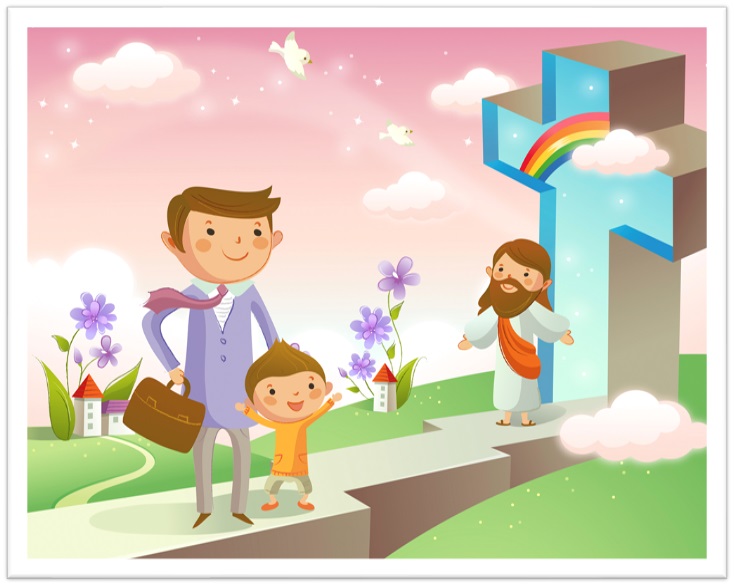 TÌM Ô CHỮ
HÀNG
 DỌC
1
2
3
4
5
6
1.	LOẠI CÂY NÀO ĐƯỢC CHÚA GIÊ-SU NHẮC TỚI TRONG ĐOẠN TRÍCH PHÚC ÂM HÔM NAY?
2.	CÀNH NHO MUỐN SINH HOA TRÁI PHẢI NHƯ THẾ NÀO ĐỐI VỚI CÂY NHO?
4.	CÀNH NHO KHÔNG THỂ … … SINH HOA TRÁI, NẾU KHÔNG GẮN LIỀN VỚI CÂY NHO.
3.	CHÚA CHA ĐƯỢC NHẮC ĐẾN NHƯ MỘT NGƯỜI LÀM NGHỀ GÌ?
6.	VỚI NHỮNG CÀNH NHO KHÔNG SINH HOA TRÁI, NGƯỜI  TRỒNG NHO SẼ LÀM GÌ?
5.	AI KHÔNG Ở LẠI TRONG THẦY, THÌ BỊ QUĂNG RA NGOÀI NHƯ CÀNH NHO VÀ SẼ … …
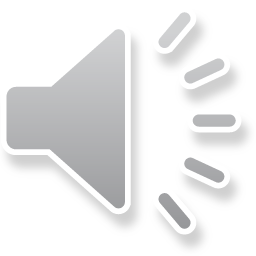 Học với Giê-su - Học cùng Giê-su
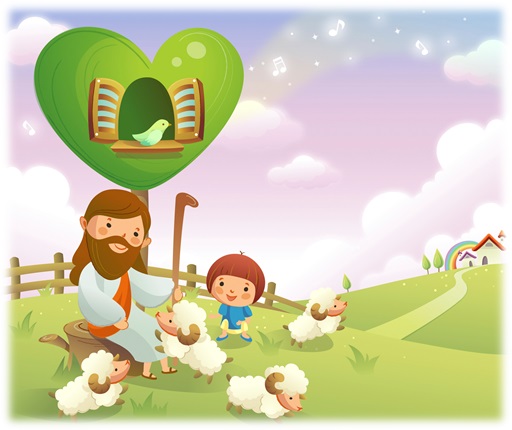 TRẮC NGHIỆM
1. Hình tượng nào sau đây chưa từng được Chúa Giê-su dùng để nói về chính Ngài?
C
A
B
D
Người trồng nho
Cây nho
Con chiên
Mục tử
Cây nho
C
Đáp án
2. Chúng ta phải sống gắn liền với Chúa Giê-su như thế nào?
C
A
B
D
Đi tu
Đi chăn chiên
Sống trong luật Chúa
Đi trồng nho
Sống trong luật Chúa
A
Đáp án
3. Ngày nay, chúng ta sống gắn liền với Chúa bằng cách nào?
C
A
B
D
Tất cả đều đúng
Hiệp thông với Thiếu nhi TT
Hiệp thông với các linh mục
Hiệp thông cùng Hội Thánh
Hiệp thông cùng Hội Thánh
B
Đáp án
4. Đâu là hình phạt dành cho những kẻ không sống kết hợp với Thiên Chúa?
C
A
B
D
Tất cả đều đúng
Chịu phạt đời đời
Bị loại trừ
Xuống hỏa ngục
Tất cả đều đúng
D
Đáp án
THIẾU NHI YÊU CHÚA
Thiếu nhi Thánh Thể sống kết hợp với Chúa như thế nào?